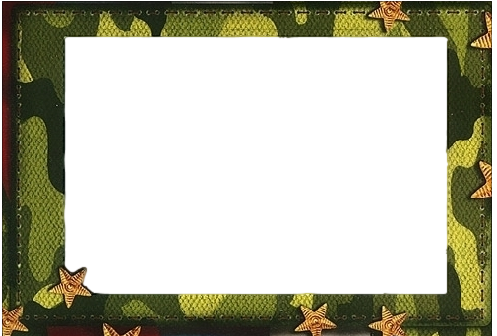 Конкурсное задание №2

Проведение в период летних каникул в муниципальном образовании военно-спортивной командной патриотической игры

ПЛАСТОВСКИЙ МУНИЦИПАЛЬНЫЙ РАЙОН

В Пластовском районе сложились стойкие традиции гражданско-патриотического воспитания детей. Это ежегодное проведение военно-патриотической спартакиады, посвященной нашим героям - землякам, встречи с ветеранами Великой Отечественной Войны, ветеранами боевых действий, проводятся мероприятия, посвященные Дню защитника Отечества,  Дню вывода войск из Афганистана, митинги, посвященные Дню Победы и Дню Памяти и Скорби, вахты памяти. 

Одним элементом системы гражданско-патриотического 
воспитания является 
создание кадетских корпусов, классов.
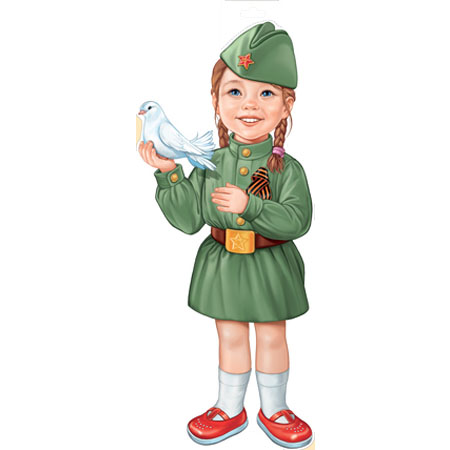 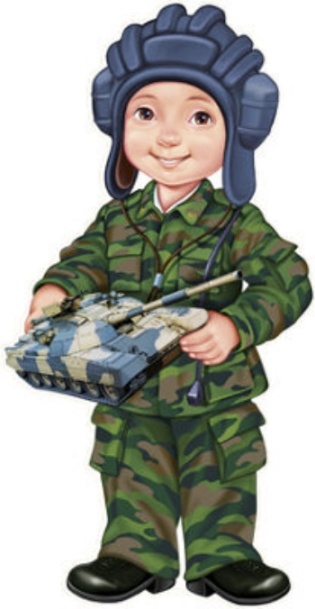 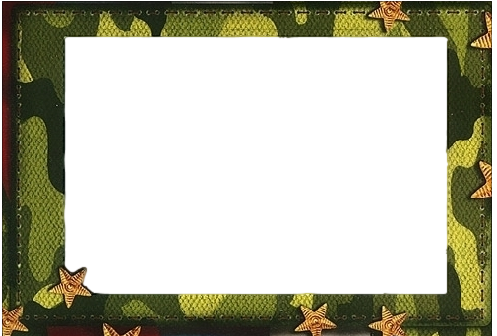 Пять лет назад в Пластовском районе зародилась идея создание кадетских классов в общеобразовательной школе №10. Идею поддержал Глава Пластовского муниципального района А.В.Неклюдов, начальник Управления образования    Н.А. Аристенко, директор школы В.П. Харитонов. В настоящее время в школе действует пять кадетских классов, продолжается набор в 6 кадетский класс(взвод), на следующий учебный год. 
    Чем же отличается кадетский класс от другого класса в этой же параллели? Учатся они по одинаковым общеобразовательным программам, но у кадетов есть блок дополнительного образования спортивно-оздоровительного, военно-прикладного, общекультурного, гражданско-патриотического направлений. Проходят занятия по рукопашному бою, строевой, тактической, огневой подготовке, уставам, праву, этикету. Профили кадетских классов- пограничники, МЧС, общевойсковой.
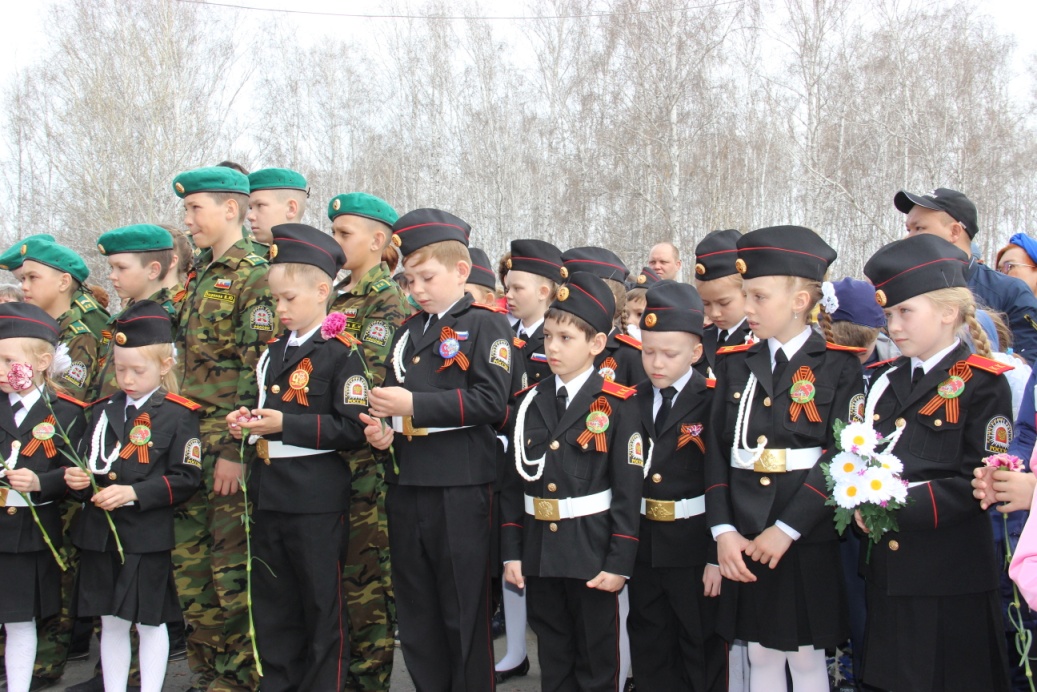 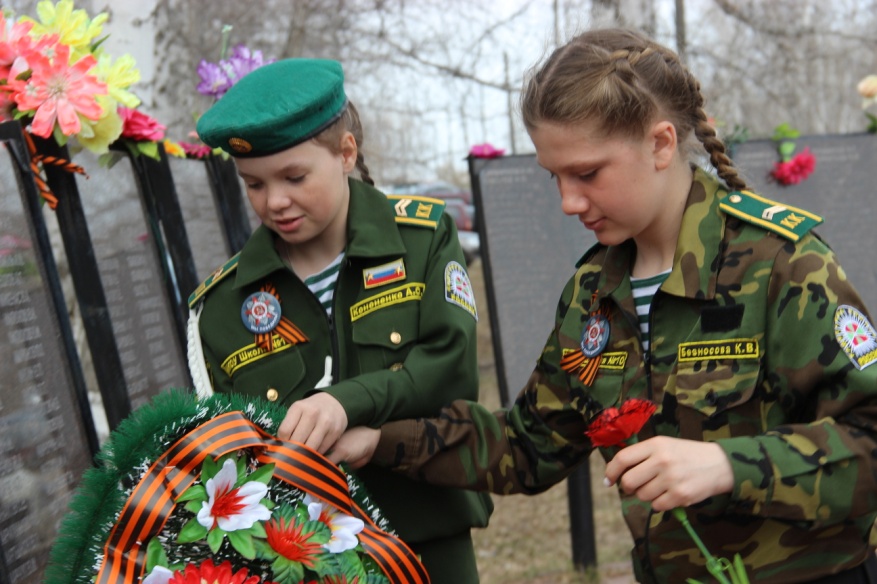 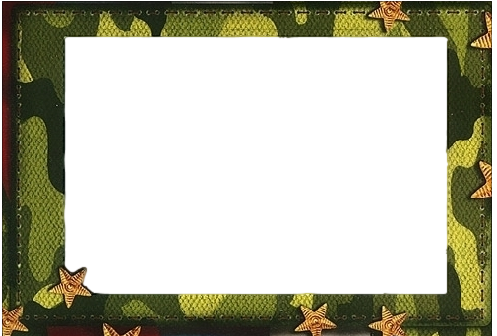 Проведение военно-спортивной командной патриотической игры  
на военно-полевых сборах
 
       Почти в полном составе в июне ребята отдыхали в городском лагере, организованном при ДЮСШ. Ежедневные тренировки: кросс, туризм, футбол  укрепляли боевой дух и развивали выносливость. В составе команды МКОУ «Школа №10 г. Пласта» кадеты приняли участие в областных соревнованиях «Школа безопасности» на озере Сугояк в Красноармейском районе, где заняли первые места в двух номинациях: силовая подготовка и творческий конкурс. 
         А 6 июля 2019 года у кадетов началась настоящая армейская жизнь! В очередной раз для ребят были организованы военно-полевые сборы в живописном уголке нашего района.
          Армейские будни расписаны по минутам: подъем в 7.00, кросс 1 км, зарядка, утренние процедуры, наряд на кухню – старт каждого нового дня. Всё чётко, серьёзно, без лишних слов, как требуют Устав и, конечно, председатель Совета ветеранов Владимир Воробьёв, который был с ребятами круглые сутки.
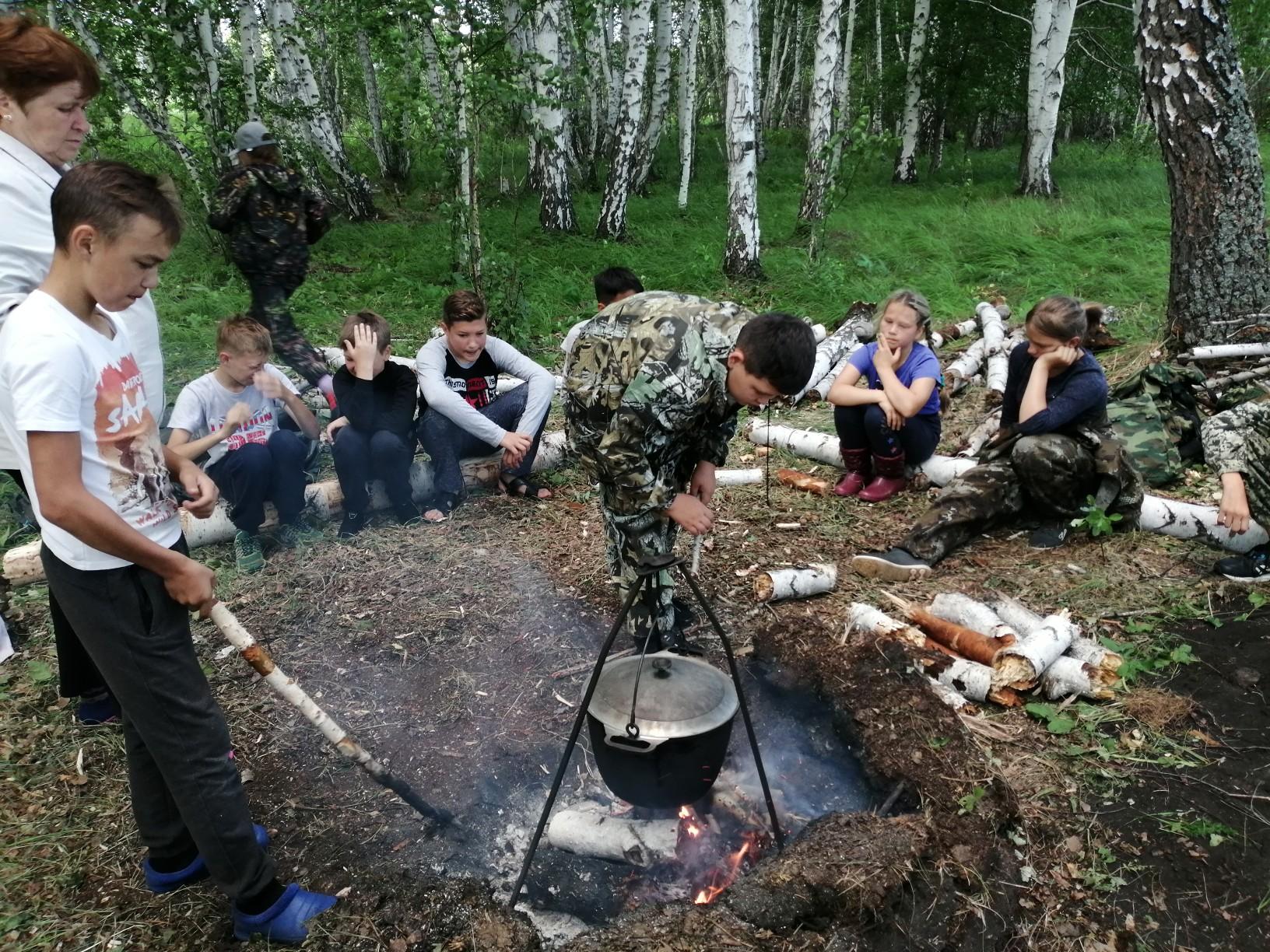 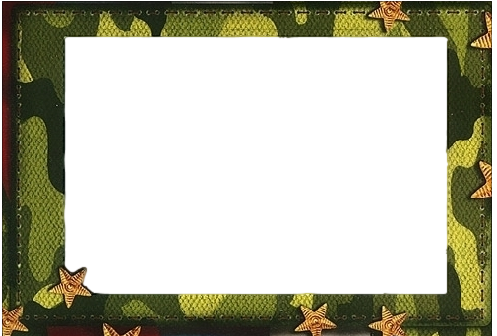 Все учения проводились в соответствии с программой межрегиональной спартакиады имени князя Александра Невского среди воспитанников кадетских классов: 
 разборка-сборка АК-74;
 эстафета «Одень бойца спецназа»; 
 надевание ОЗК (общевойсковой защитный комплект);
 оказание первой медицинской помощи на поле боя; 
 полоса препятствий, азимутальный ход;
 марш-бросок с полной боевой выкладкой;
 стрельба из пневматической винтовки. 
       Самым трудным испытанием, стал марш-бросок с полной боевой выкладкой. Ребятам предстояло пробежать километр, неся на себе тяжелое снаряжение (одни в бронежилете и каске, другие с рюкзаком десантника –РД, набитым деревянными брусками, при этом еще с автоматом наперевес). А потом ещё и ещё ... Не все смогли сразу добежать до финиша, но мальчишкам было стыдно сдаваться, а девчонки не собирались им уступать!
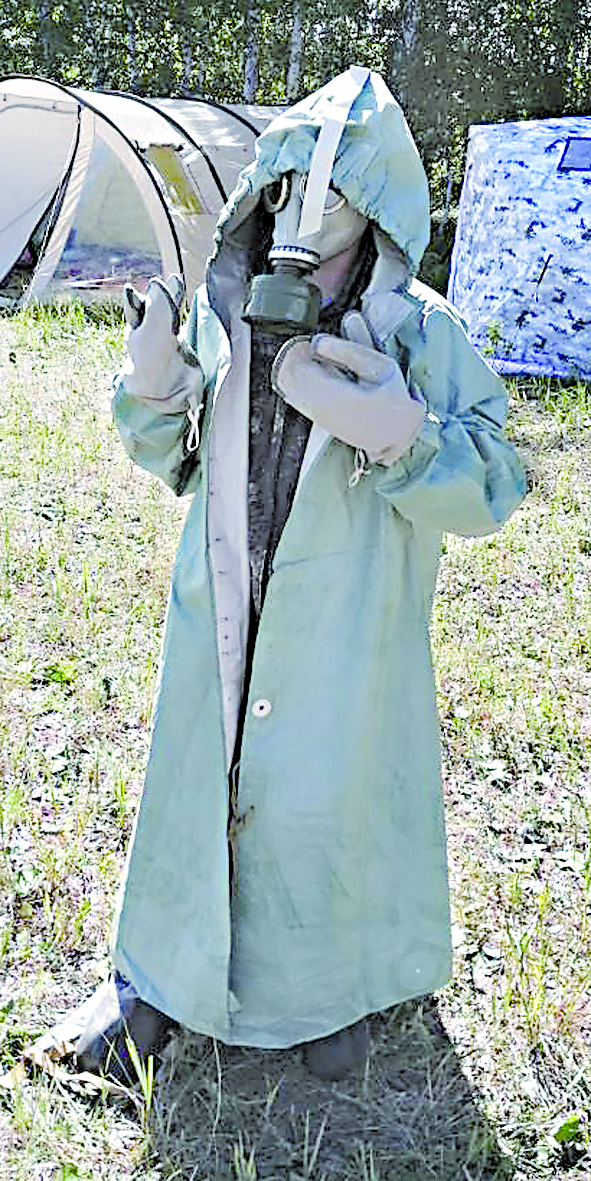 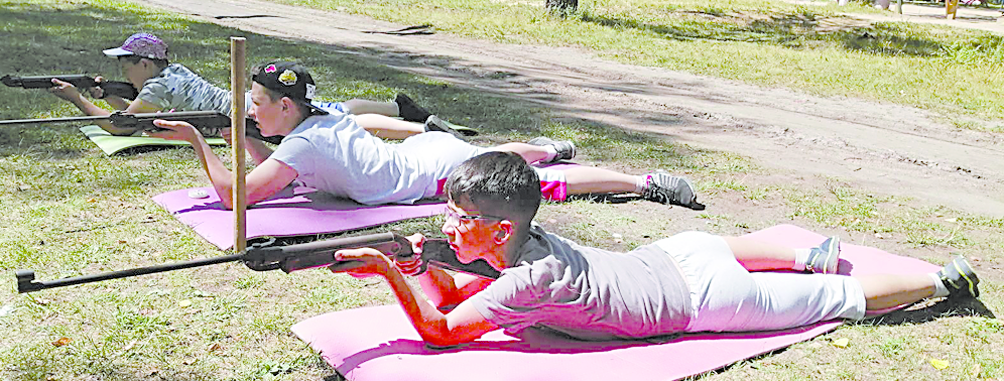 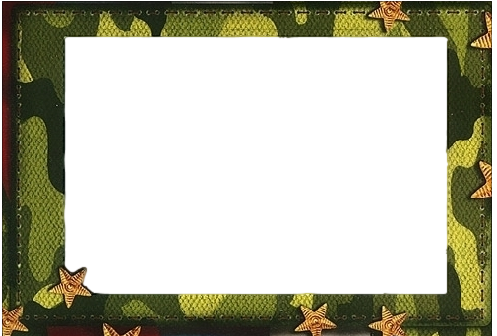 Что скрывать? Было очень трудно, но появившиеся слезы быстро высыхали, результаты становились все лучше а похвала звучала все чаще. И вообще, грустить было некогда. В перерывах успевали набрать ягод на поляне, подурачиться (и ничего, что иногда из-за этого бежали дополнительно 1 км!). А еще были песни у костра, вкуснейшая еда с дымком («А скажите маме рецепт, чтобы она также кашу дома приготовила...»). Иногда с трудом распутывали хитросплетения азимутального хода. 
          Многим ребятам уже не хотелось, как в первые дни, уезжать домой. Ребята прожили это время одной дружной семьей, без телефонов, компьютеров и телевизоров.
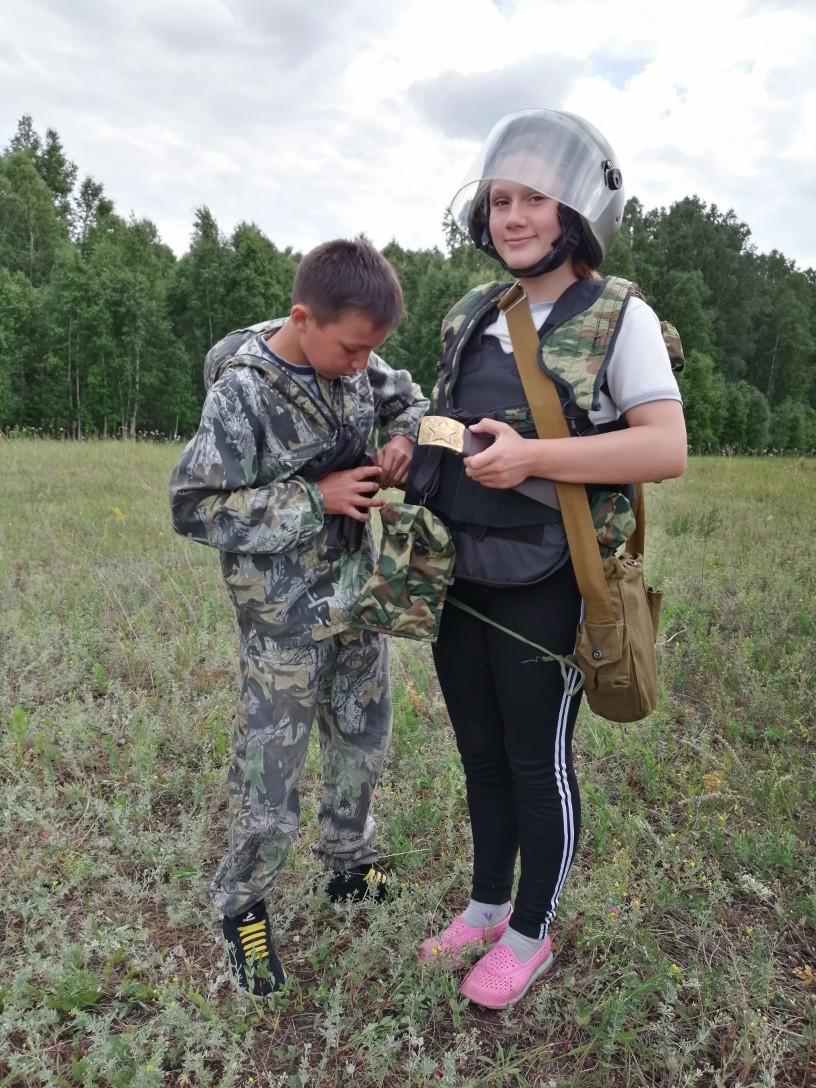 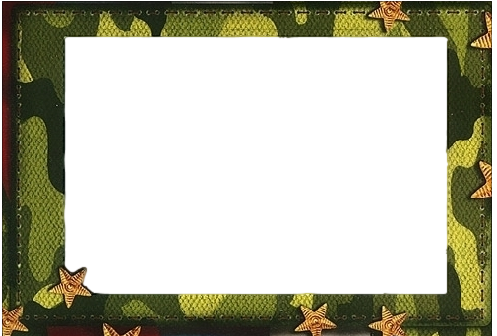 По возвращению домой два дня отдыха и снова тренировки: отрабатывали полученные знания, а также упражнялись в метании гранат на точность, стрельбе, метании ножей и малых саперных лопат. И, конечно, радовались, что снова вместе! 
        Совсем скоро состоятся областные соревнования по туризму на озере Тургояк, а значит – снова тренировки, репетиции визитки, разучивание песен, подготовка снаряжения, теперь уже туристического. В 2018 году кадеты привезли с областного слёта дипломы и медали за первое и второе места. Надеемся, в этом году ребята тоже выступят достойно.
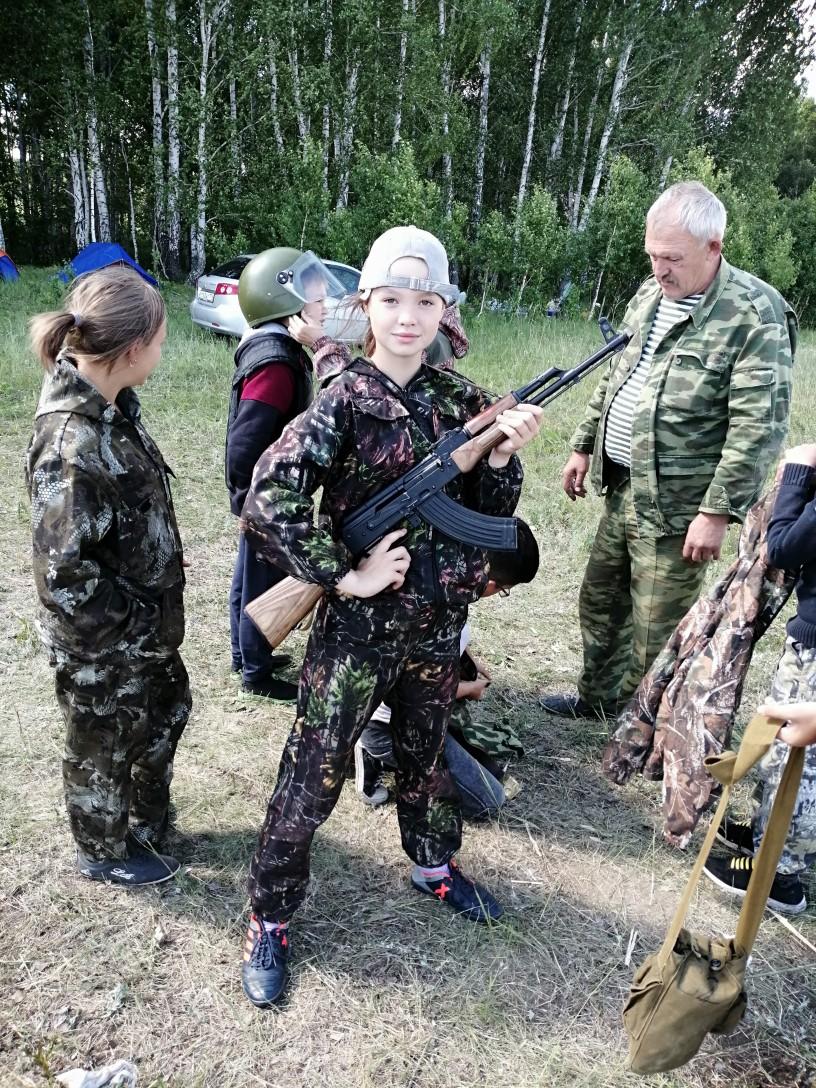 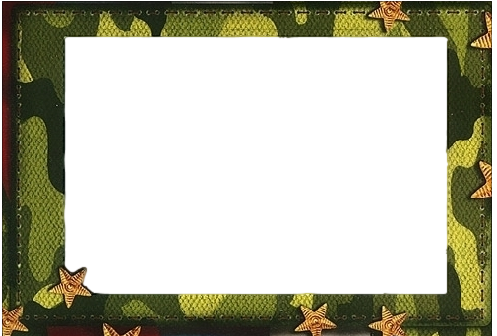 Подобные мероприятия занимают важное место в программе гражданско-патриотического воспитания. Военно-полевые сборы – это строгая дисциплина, походный образ жизни, плечо товарища в строю, интересные занятия, возможность проявить себя, проверить свои возможности. И сборы наших кадетов играют большую роль в укреплении коллектива, умении работать в команде, преодолевать любые трудности.
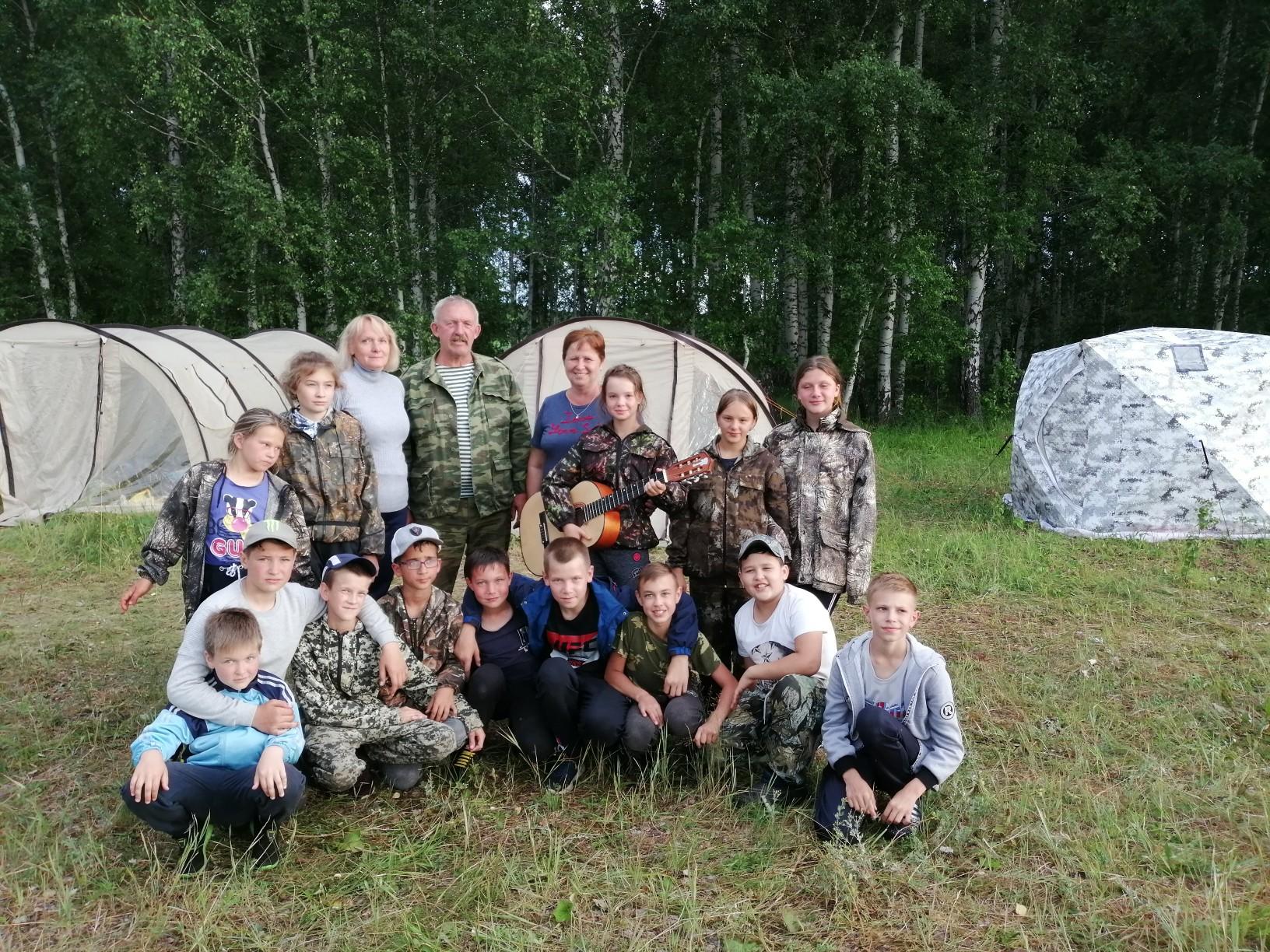